Variations et courbes représentatives
Variations d'une fonction
Nombre dérivé et extremums locaux
Variations et courbes représentatives
 
Variations d'une fonction
est le quotient de deux quantités de même signe,
Et, on admet que par « passage à la limite », ce résultat ne changera pas :
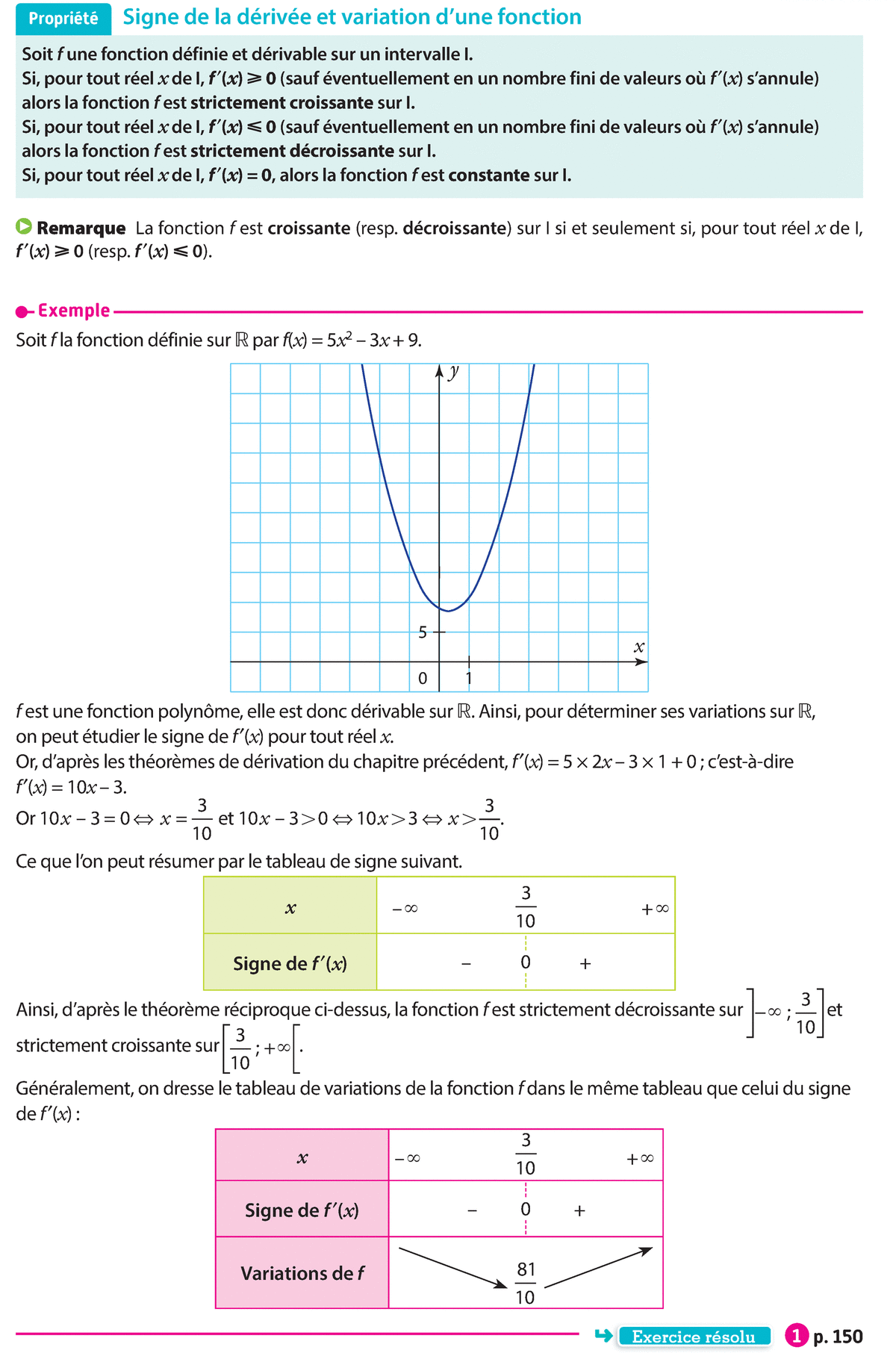 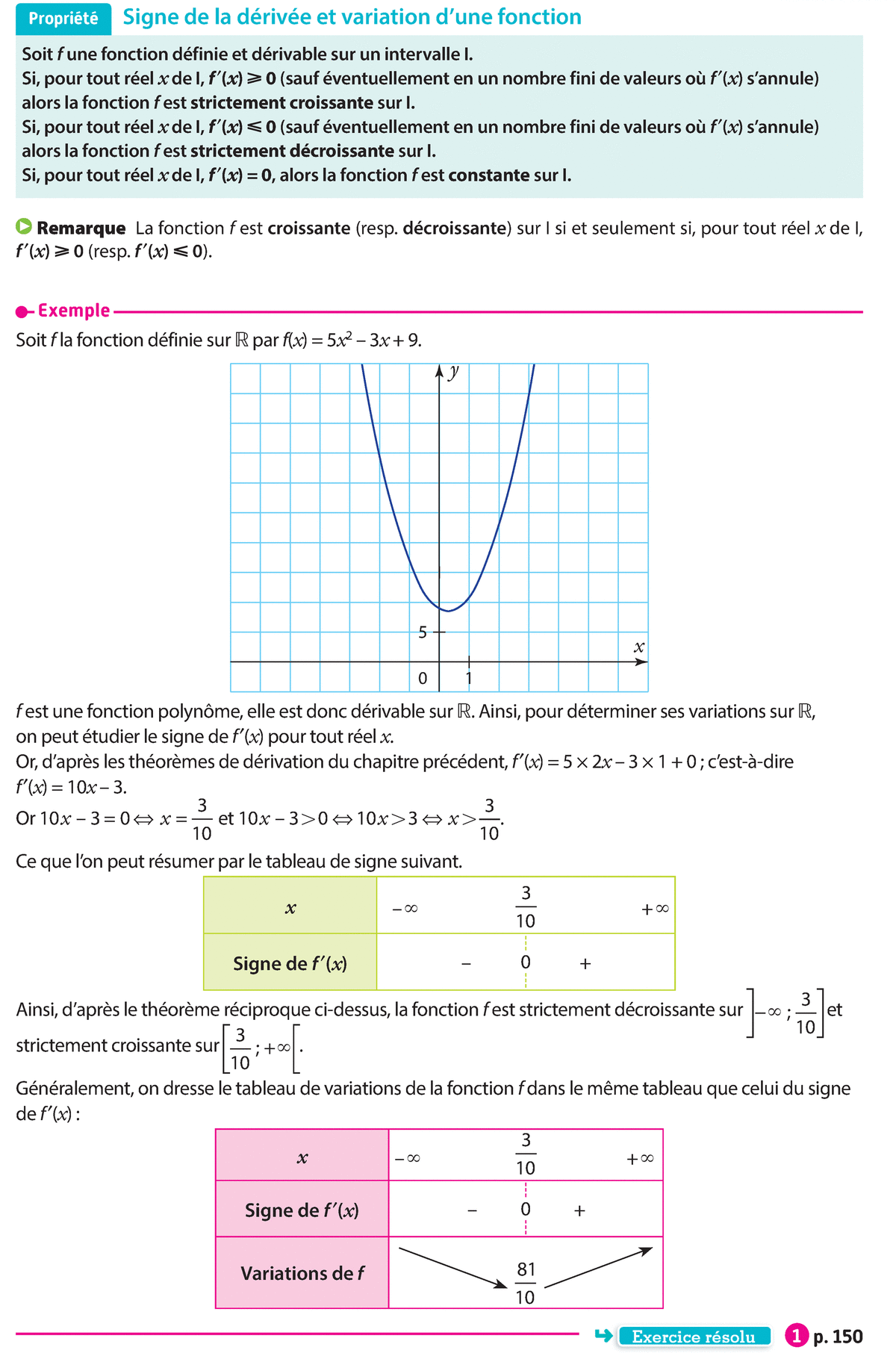 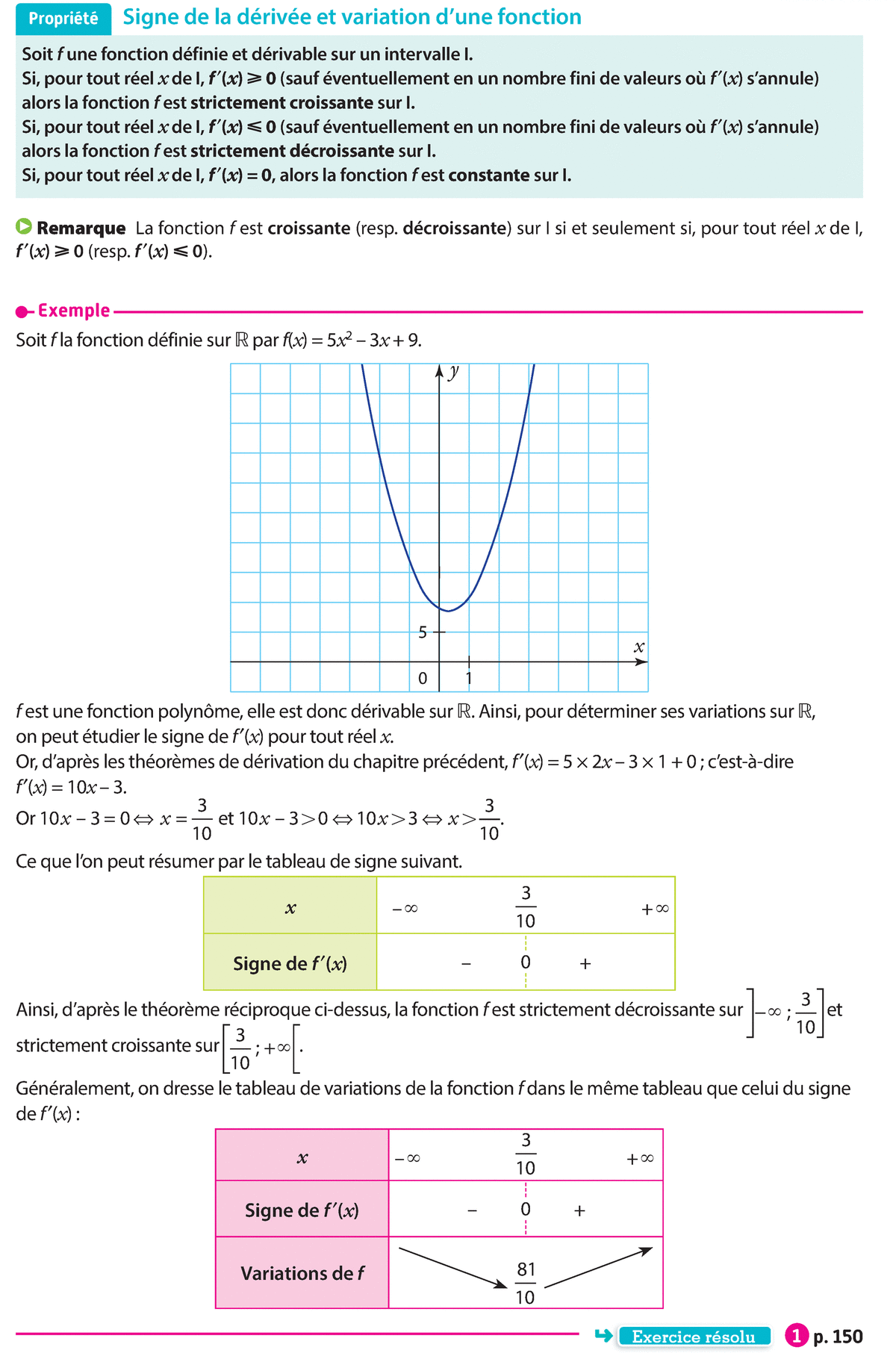 Exercice résolu 1 page 150
Exercice résolu 1 page 150
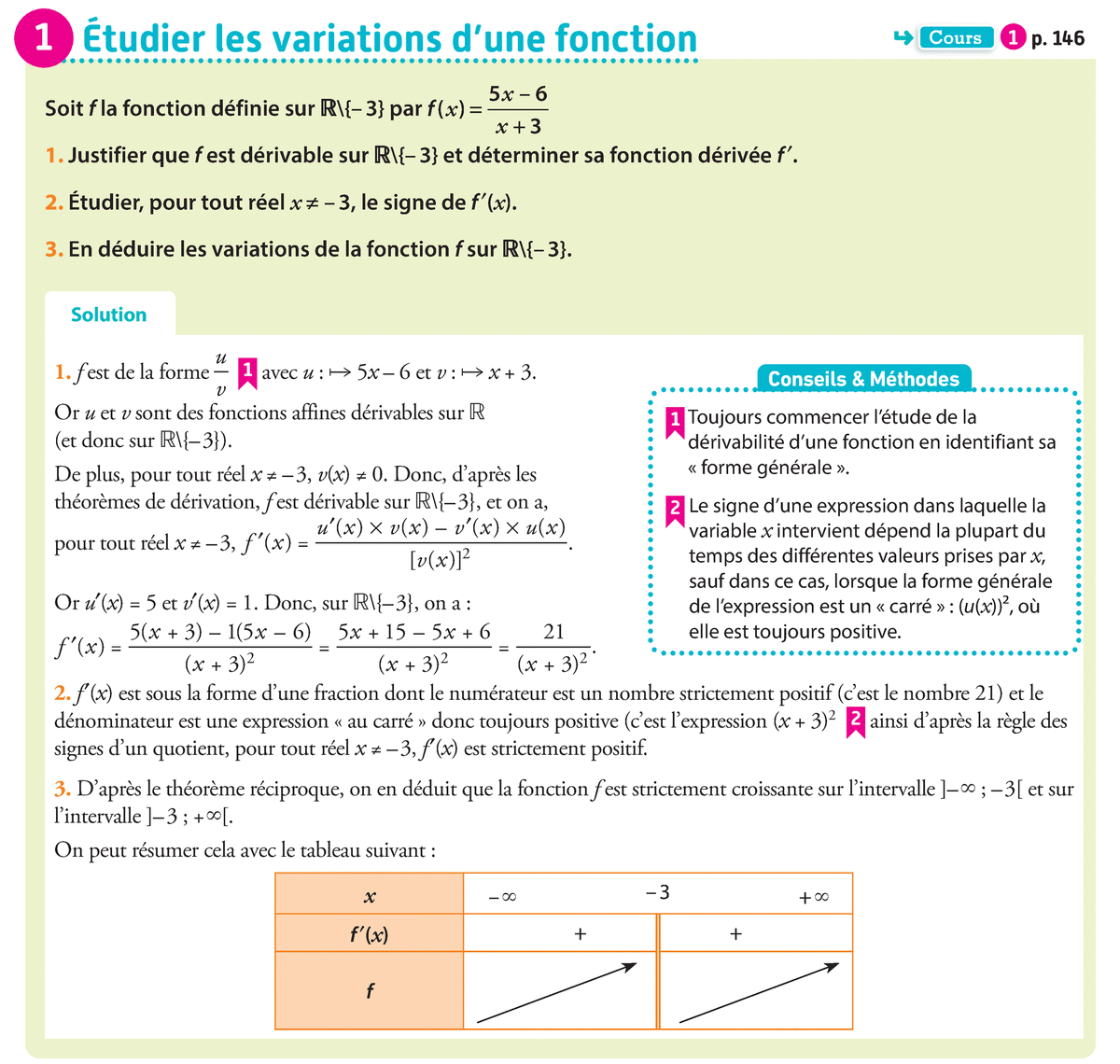 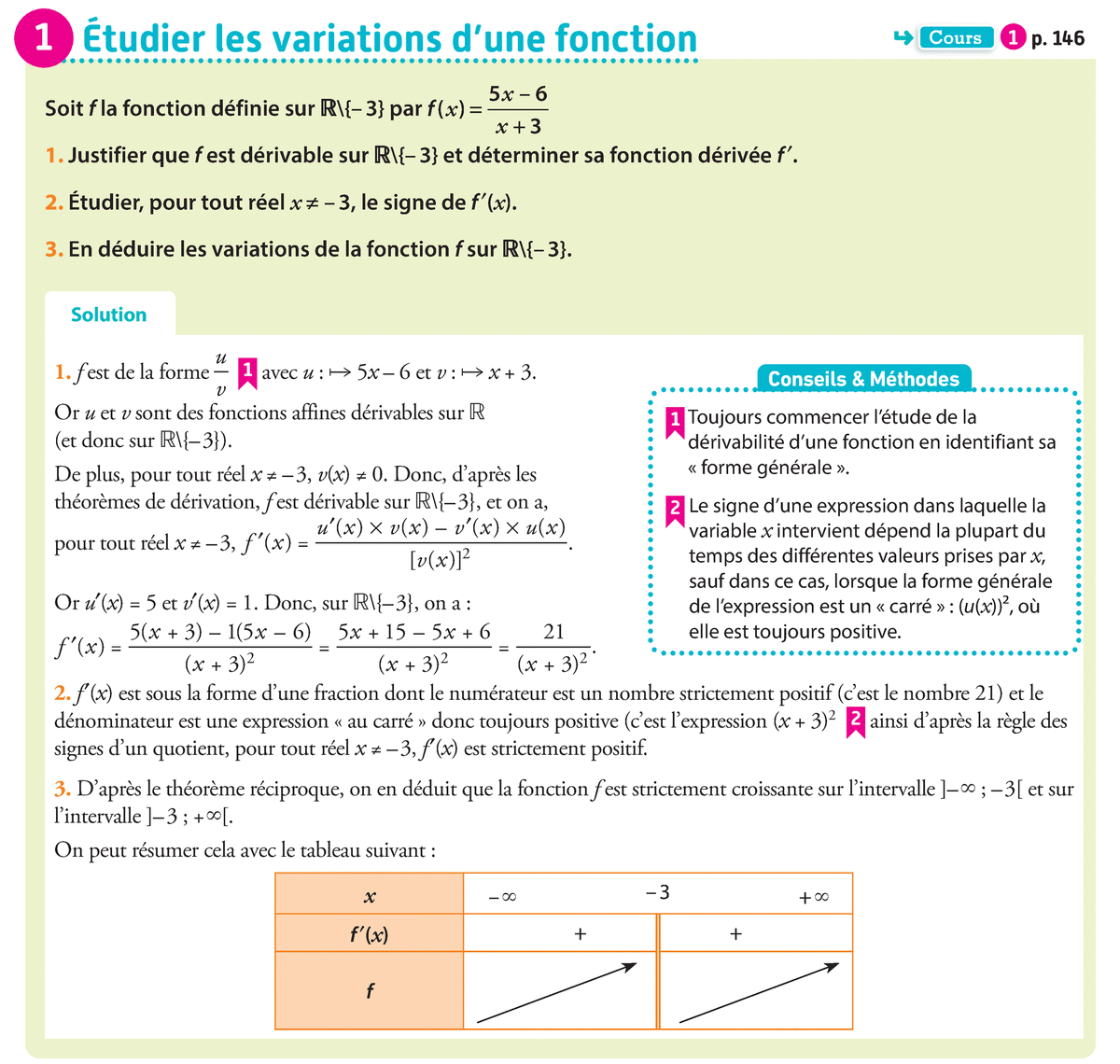 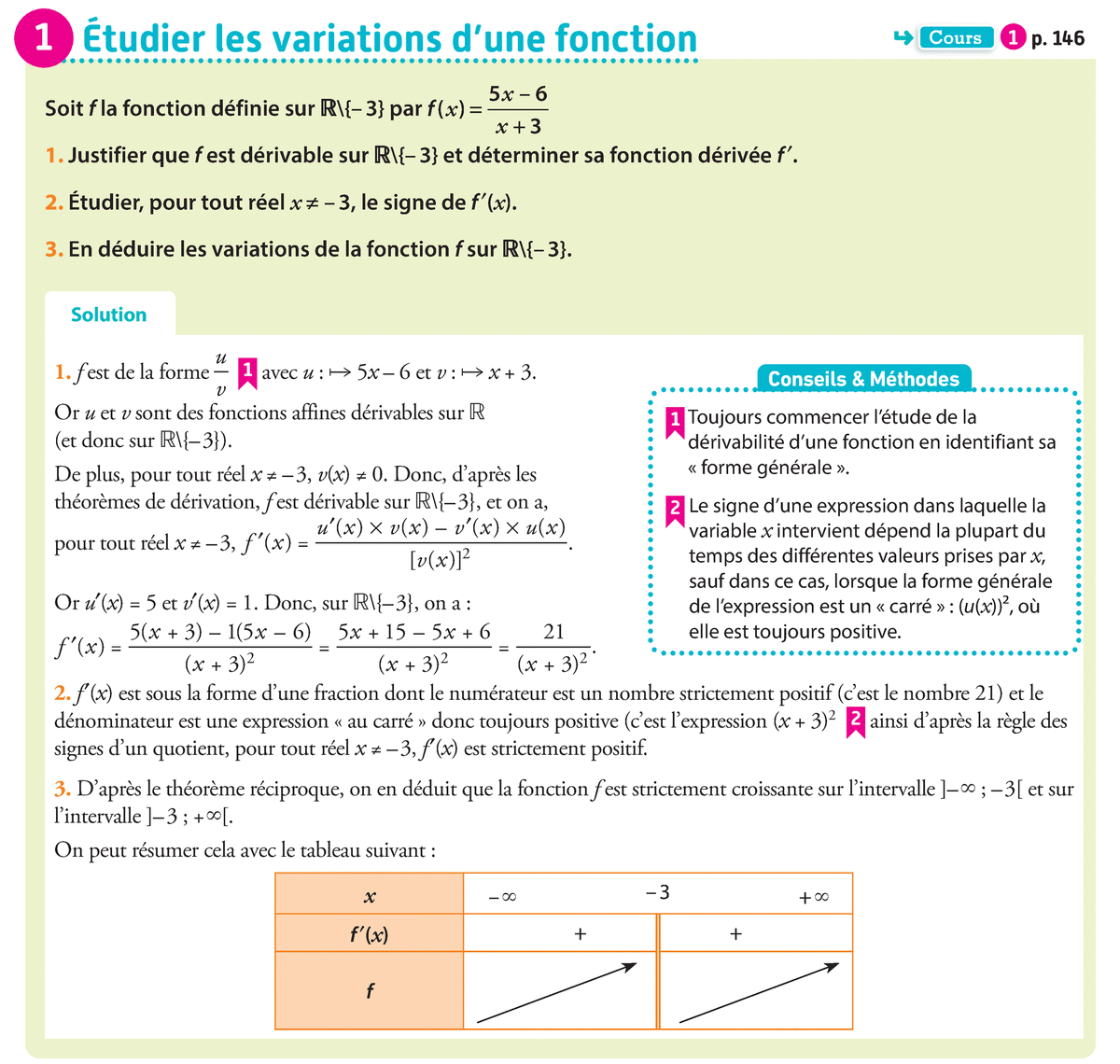 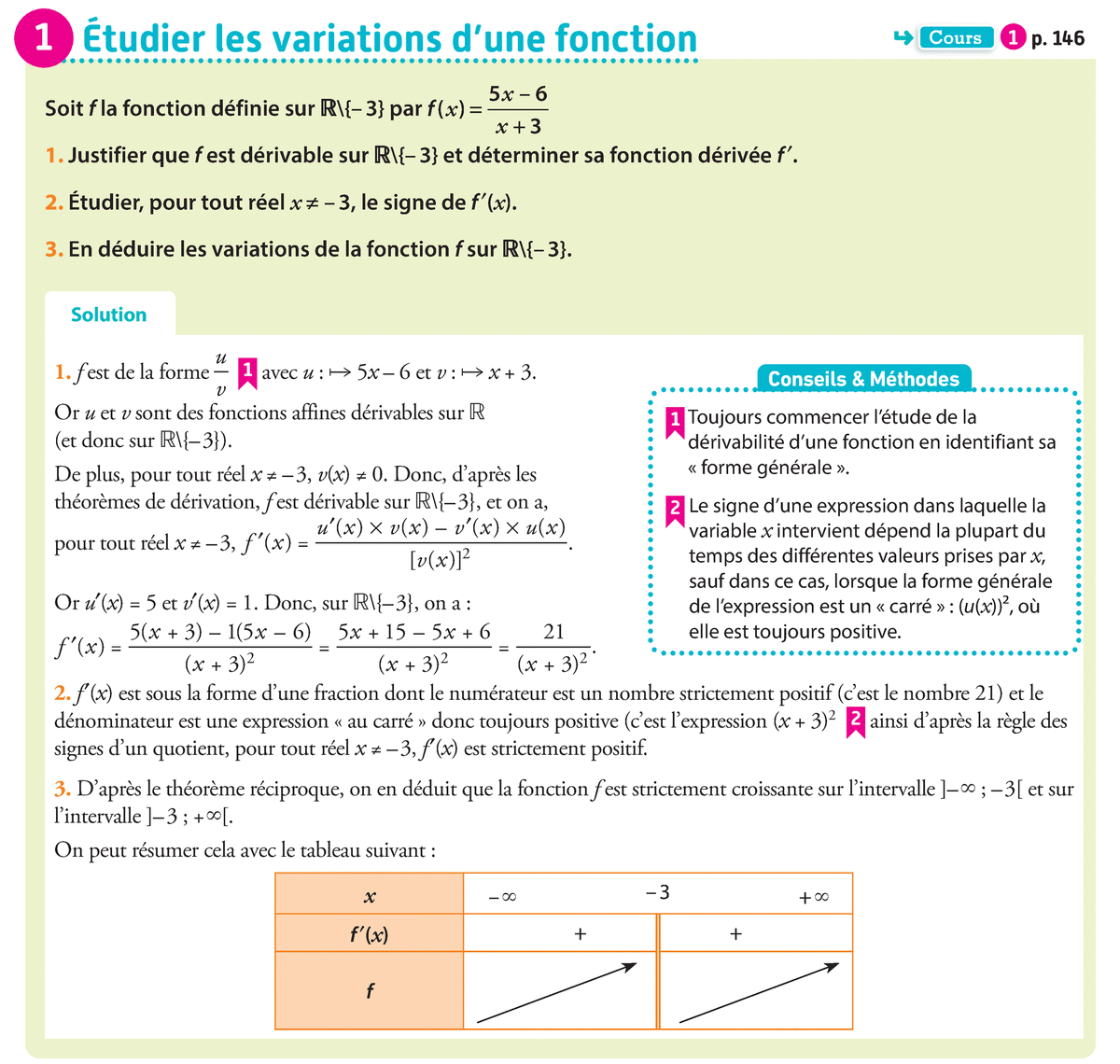 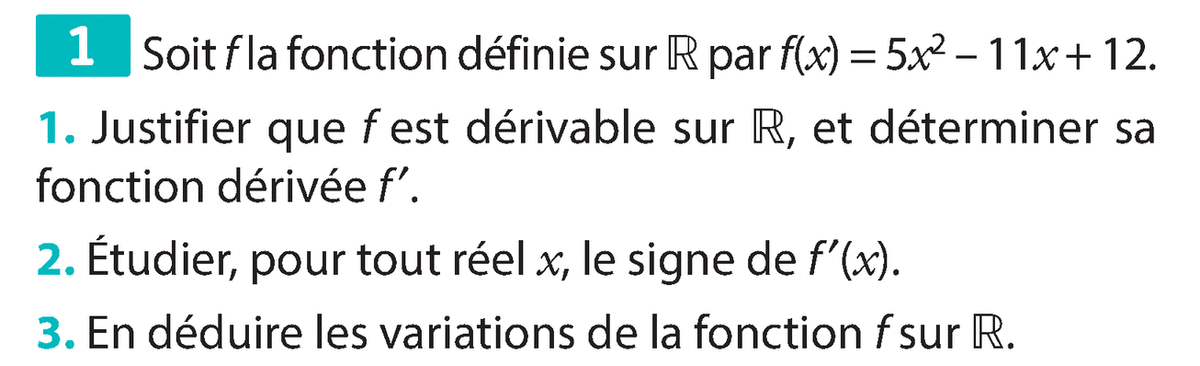 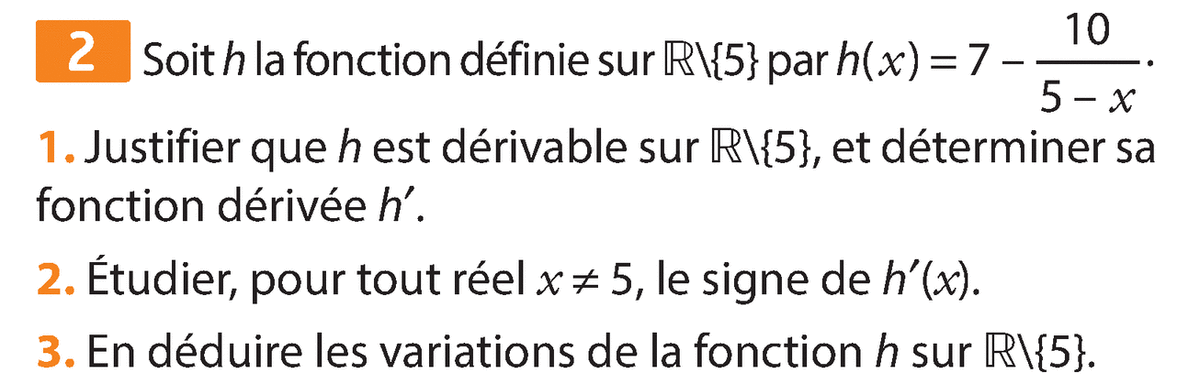 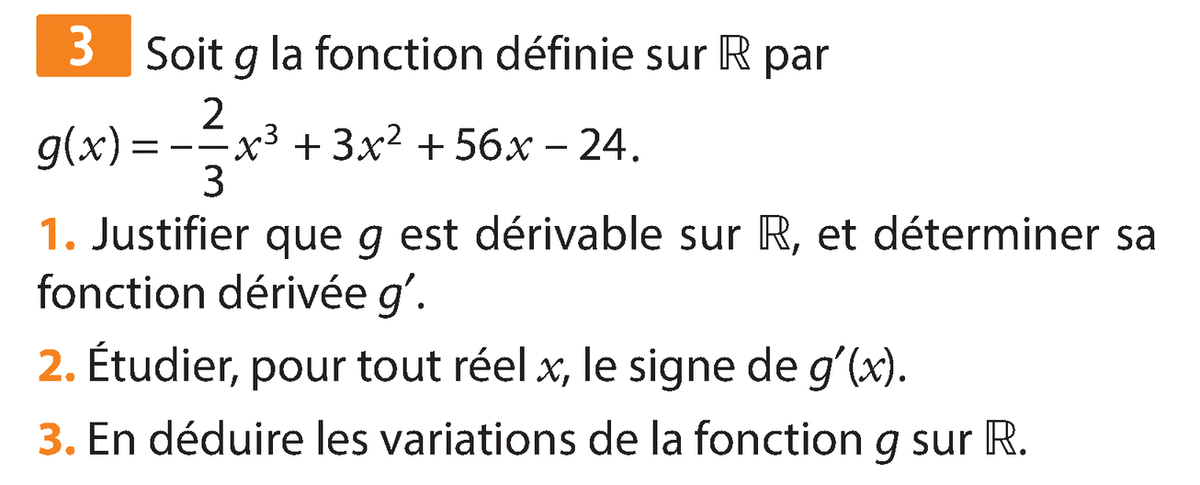 https://mathenpoche.sesamath.net/?page=premiere#premiere_3_2_4
Corrigé
Exercice 1
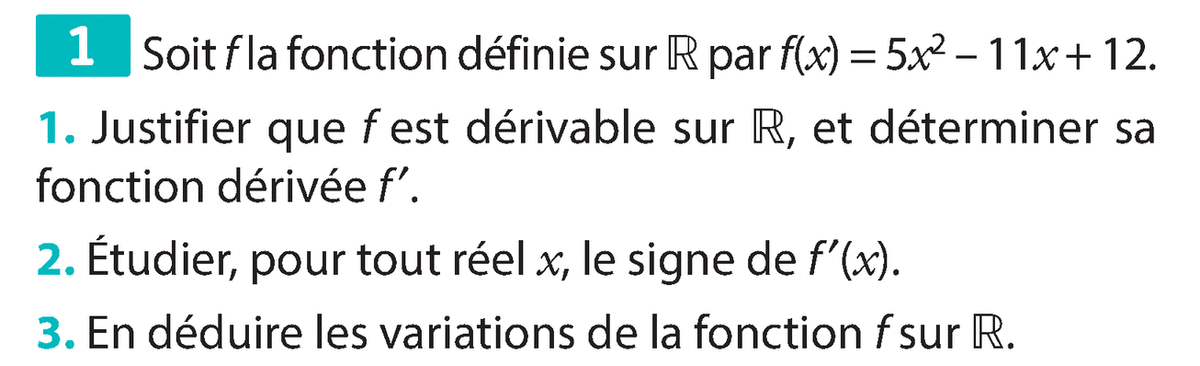 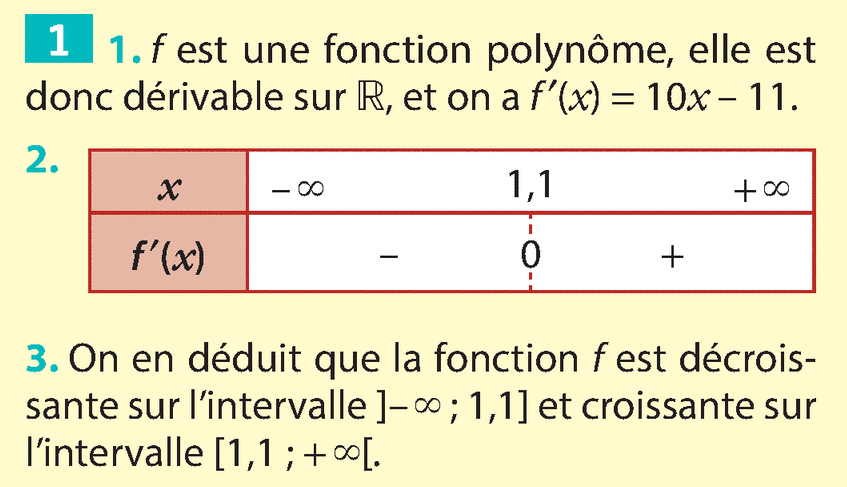 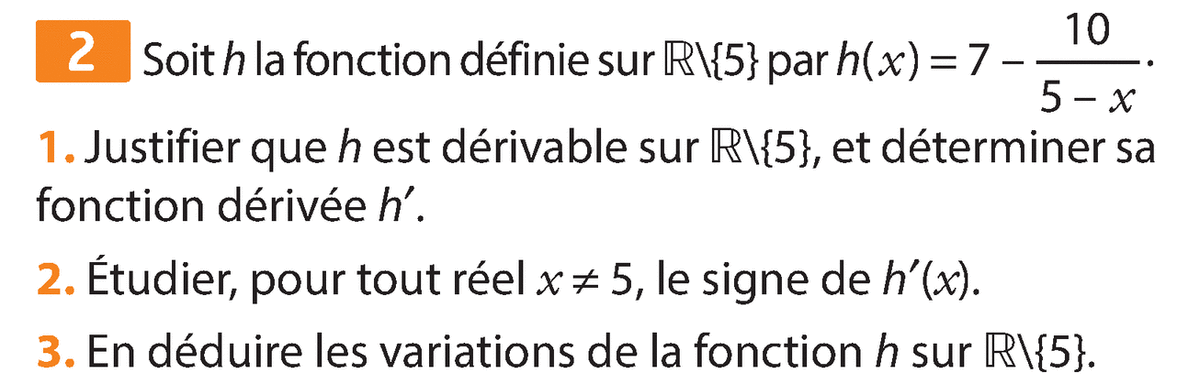 Corrigé
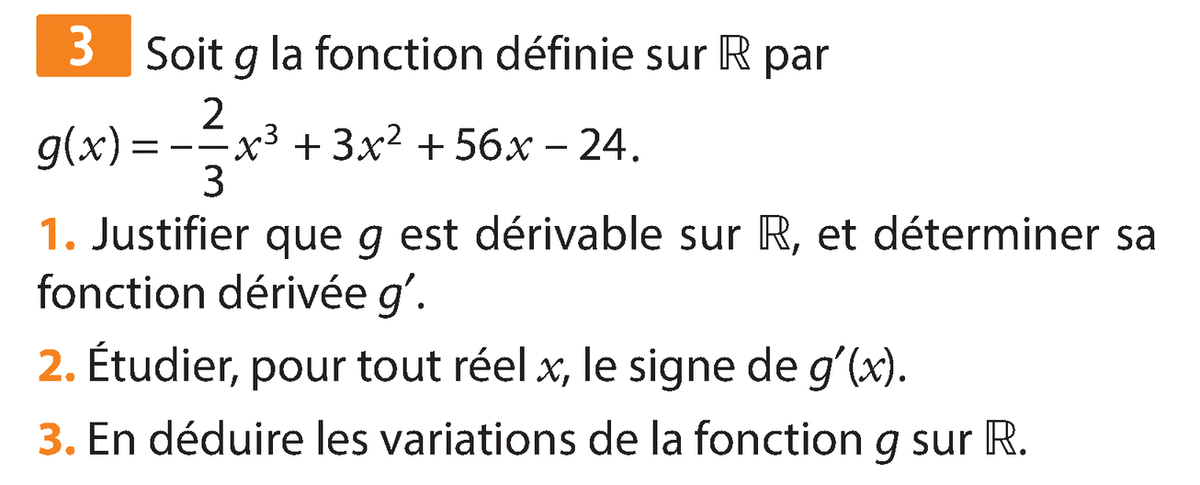 Corrigé
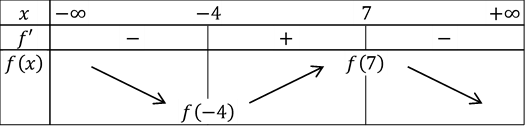